Подготовка к школеУМК
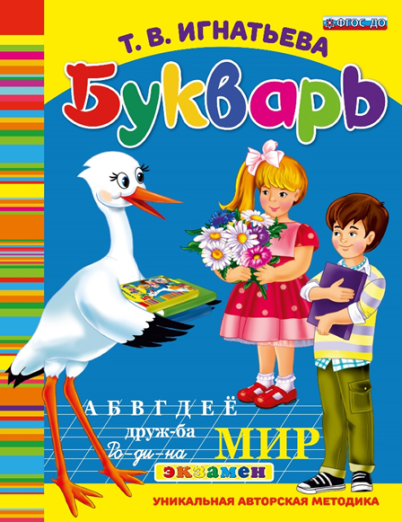 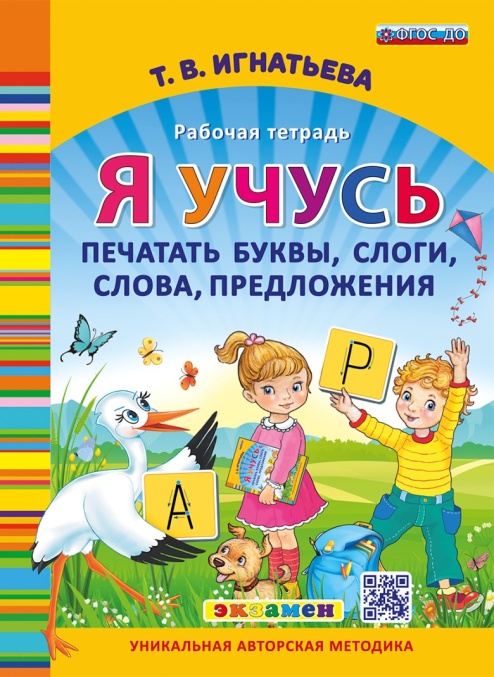 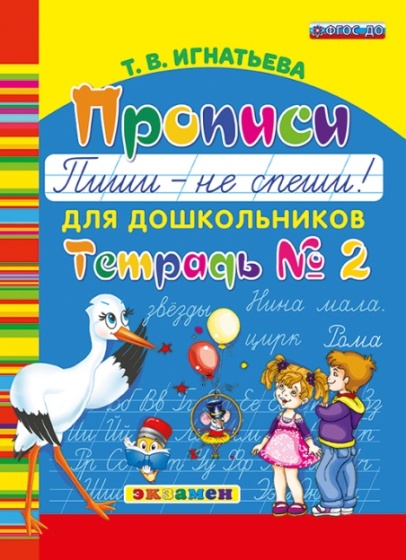 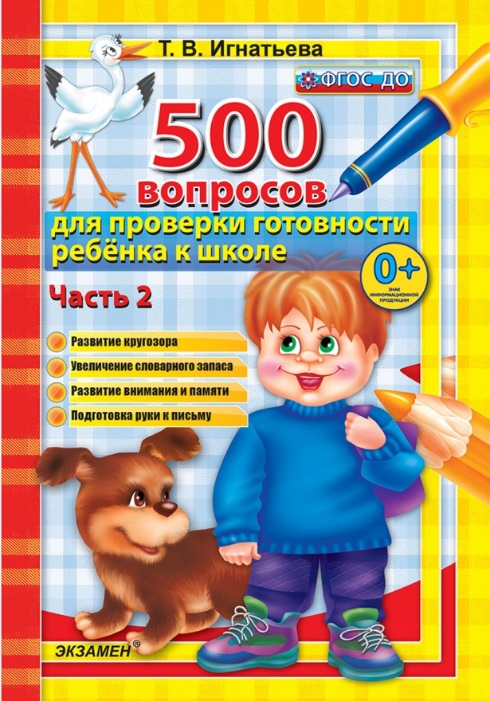 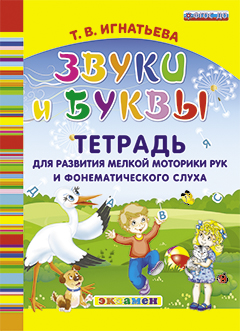 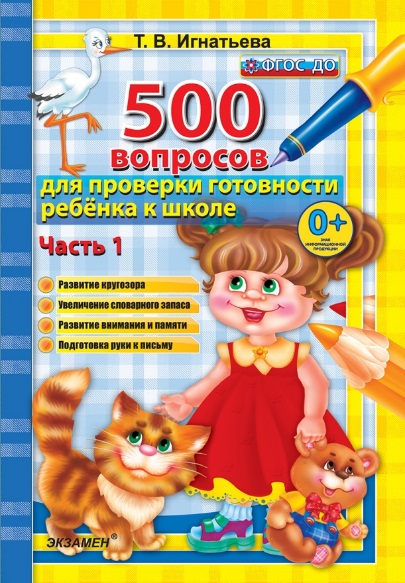 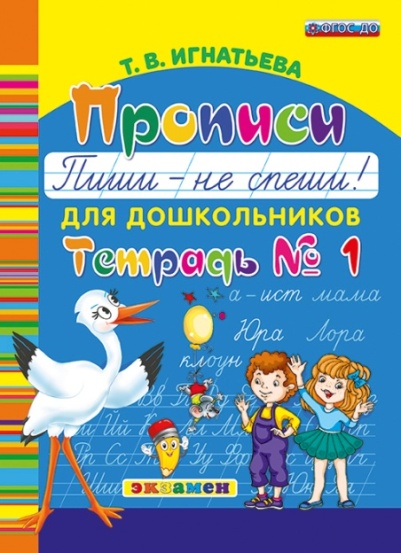 Целевые ориентиры                                   дошкольного  образования
Инициативность и  самостоятельность.
Уверенность в  своих силах.
Положительное  отношение к себе и  другим.
Умение  подчиняться  социальным нормам.
Развитость  воображения,  фантазии,  творчества.
Развитость крупной и мелкой моторики.
Способность к  волевым усилиям в  разных видах деятельности.
Проявление  любознательности.
Школа и детский сад – два смежных звена в системе образования. 
Успехи в  школьном обучении во многом зависят  от развития познавательных процессов и умений, сформированных в дошкольном детстве,  от психологической готовности ребёнка к школе.
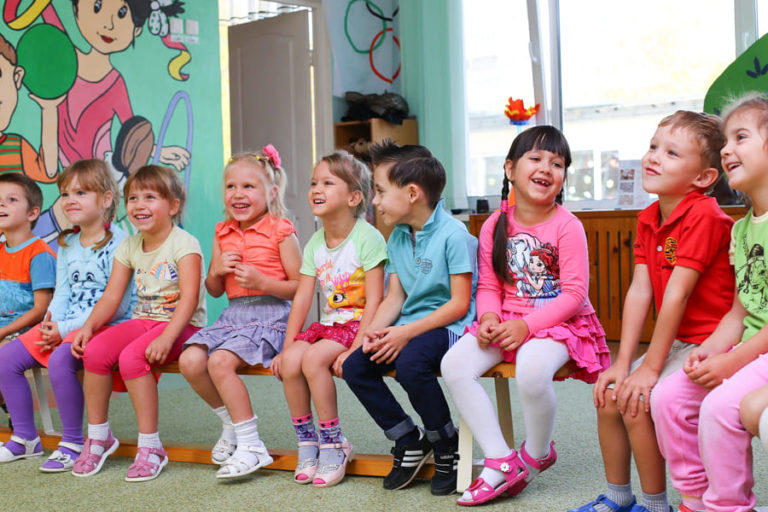 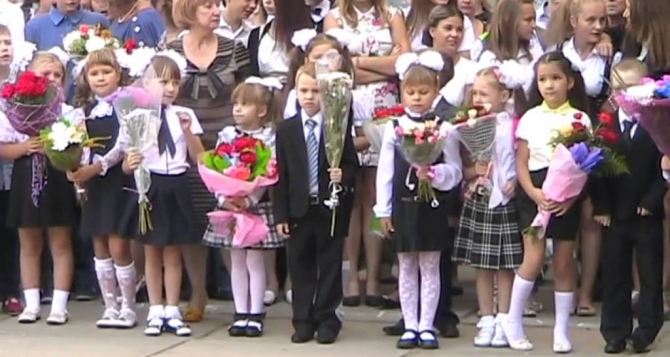 Основные направления подготовки   к обучению грамоте
Данный Букварь предназначен для работы взрослых с детьми. На каждой странице взрослые найдут подробные методические рекомендации для занятий, а дети - красочные рисунки и интересные задания. Разнообразная форма подачи материала непременно привлечёт внимание ребёнка. 
Система заданий в Букваре поможет дошкольнику не только научиться читать, но и расширить активный словарь, развить фонематический слух, речь, научит составлять слоговые и звуковые схемы слов, придумывать предложения и рассказы по картинкам и сериям картинок, выбирать нужную интонацию при чтении предложений.
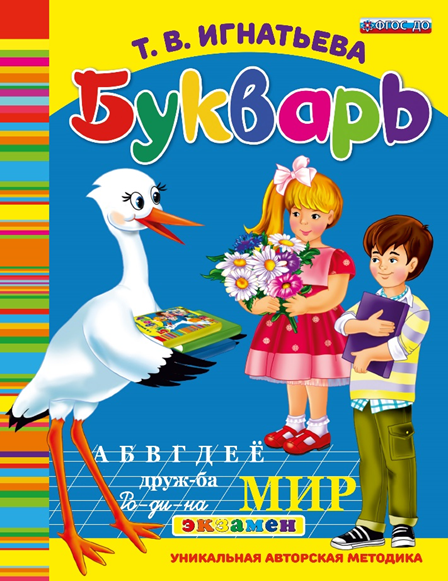 От первой буквы до первой книги
Материал для чтения расположен в порядке постепенного усложнения слоговой структуры слов. Это позволит сформировать у детей прочные навыки чтения. Регулярные занятия по Букварю способствуют развитию восприятия, внимания, памяти, мышления, воображения дошкольника, подготавливают ребёнка к успешному обучению в школе. Приказом № 699 Министерства образования и науки Российской Федерации учебные пособия издательства "ЭКЗАМЕН" допущены к использованию в общеобразовательных организациях.
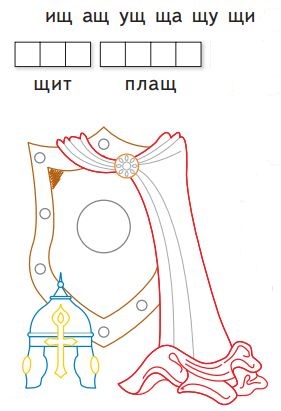 Образ первой учебной книги
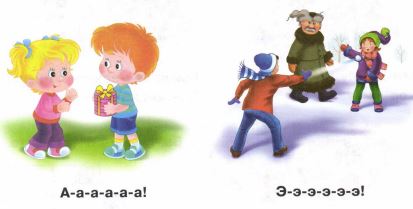 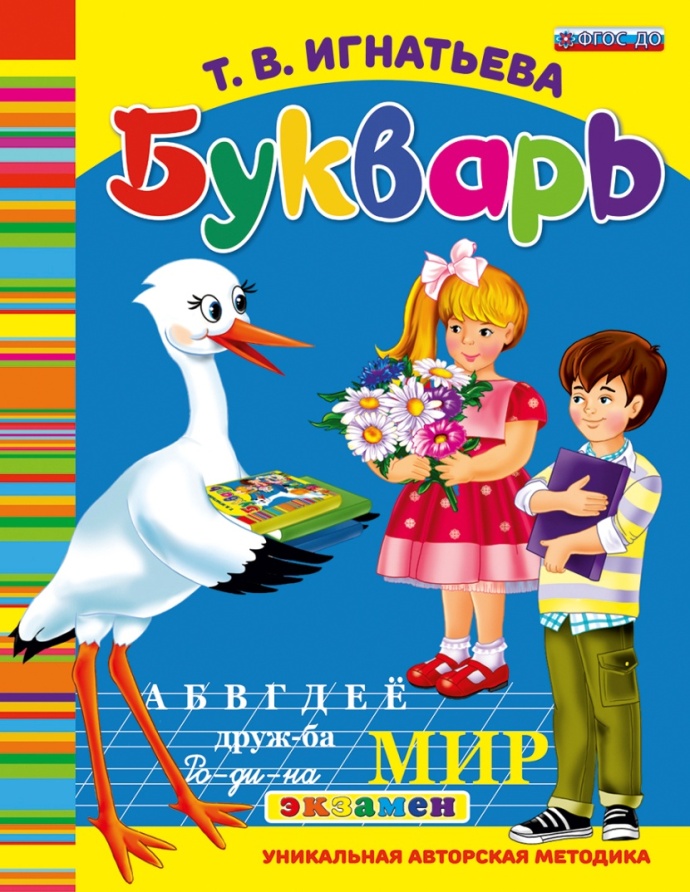 Основа: развитие устной речи.
Букварь передаёт базовые общечеловеческие ценности и создаёт мотивацию к учению.
Разнообразная подача материала и познание через игру.
Пропедевтика школьных трудностей.
Развивающий аспект.
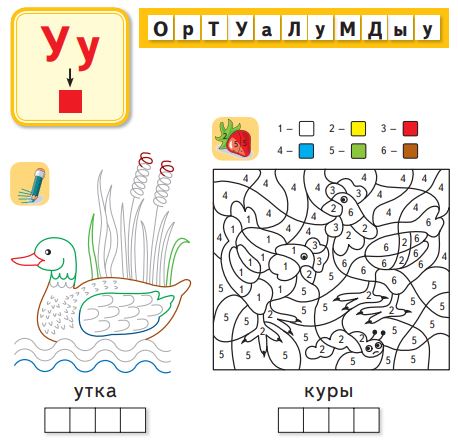 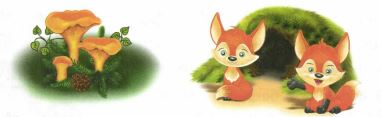 Развитие фонематического слуха
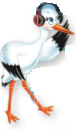 Коротко и строго, серьёзно
Коротко и ласково, с улыбкой.
Гласные звуки
Согласные звуки
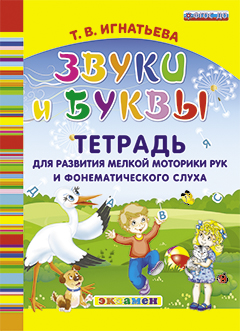 Данное пособие полностью соответствует ФГОС дошкольного образования. Тетрадь "Звуки и буквы" рекомендуется для работы с детьми 5-6 лет. Она направлена на развитие фонематического слуха дошкольника, развитие мелкой моторики рук и художественного вкуса ребёнка. Задача данной тетради - научить ребёнка ясно и чётко произносить слова, слышать и различать звуки русской речи, выделять слогообразующие гласные звуки, составлять простые звуковые схемы слов, давать характеристику отдельным звукам на основе практических действий, чётко и последовательно произносить звуки в словах, произносить слова по слогам, выделять ударный слог.
Все слова подобраны в пособии так, что анализируемые звуки находятся в сильной позиции (слышатся без искажения). На каждой странице взрослые найдут не только рекомендации по организации занятий с детьми, но и дополнительные интересные сведения, знания о предметах, которые можно использовать для беседы с детьми. 
Знакомство со звуками русской речи поможет правильному обучению детей чтению, печатанию и письму слов, предложений, мини-текстов, поможет подготовить ребёнка к дальнейшему обучению в школе.
Графомоторные навыки – шаги к письму
1. Мелкая мускулатура пальцев:
  - упражнения на развитие силы пальцев и быстроты их движений.
2. Зрительный анализ и синтез:
- упражнения на определение правых и левых частей тела;
 - задания на ориентировку в пространстве по отношению к предметам;
 - задания с условиями по выбору нужных направлений.
Графомоторные навыки – шаги к письму
3.  Рисование:
 - занятия по штриховке по контуру, обводка;
- срисовывание геометрических фигур;
 - задания на зарисовку деталей, предметов, с натуры;
 - дорисовывание рисунков с недостающими деталями (даются законченные изображения, но с недостающими деталями) ;
 - упражнения в дорисовывании, создании собственной картины при условии реальности сюжета и деталей;
 - задания на воспроизведение фигур и их сочетаний по памяти.
4. Графическая символика: задания на развитие умений рисовать узоры, а также на символизацию предметов (изображение их с помощью символов).
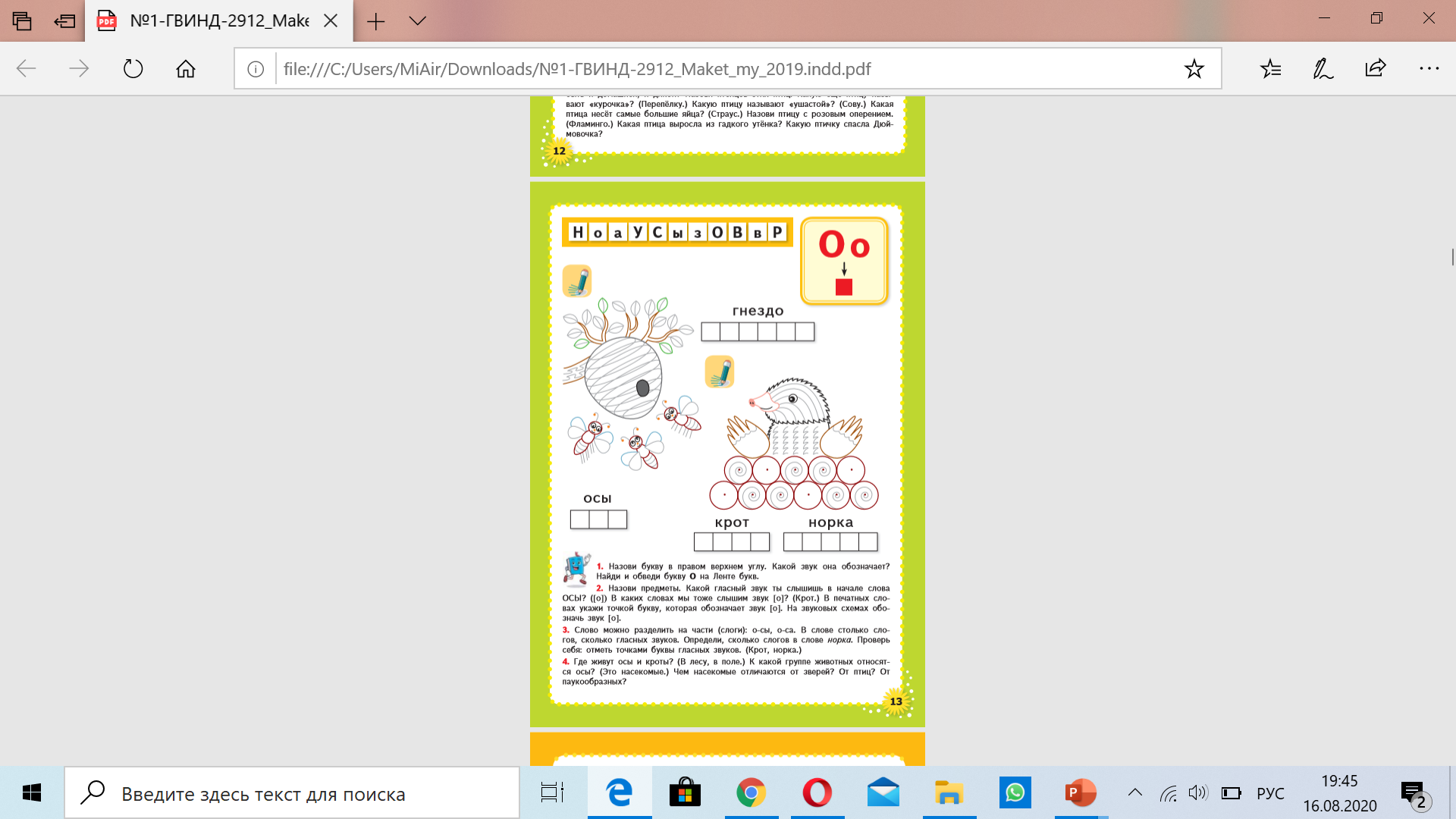 Какими бывают прописи?
Прописи-картинки –  осваиваем письменные движения, где деятельность  завуалирована в интересной для ребенка форме. 
Печатные прописи –  формируют образ буквы, развивают графическую и образную составляющую. Используются под контролем взрослого , который следит  за тем, как держит ребенок карандаш, как надавливает, как ведет линию.
Прописи-игры – собирают   фигуры, формы, цвета, крючки, используются для  профилактика дисграфии.
Классические прописи – строго  тренировка руки, графомоторика, образы, нажимы, линии, элементы букв.  Обычно не рекомендуется детям младше 6 лет из-за незрелости мышц руки и структур мозга.
«Я учусь печатать буквы»
Данное пособие полностью соответствует федеральному государственному образовательному стандарту дошкольного образования. 
Печатная тетрадь предназначена для подготовки детей 5–7 лет к школе. Данное пособие обеспечивает качественную подготовку ребёнка по «Обучению грамоте», способствует развитию мелкой мускулатуры руки. Дети учатся правильному печатанию букв русского алфавита, учатся читать. 
Пособие может использоваться как для групповых занятий в дошкольных образовательных организациях, так и для индивидуальных занятий взрослых с детьми дома.
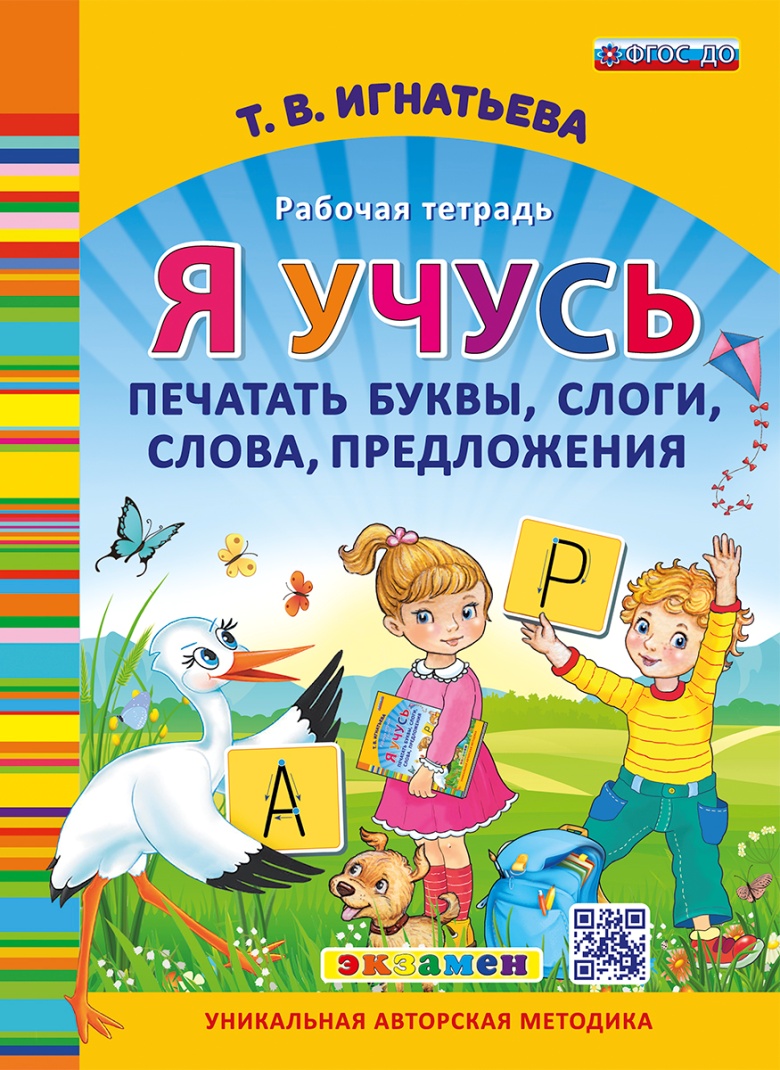 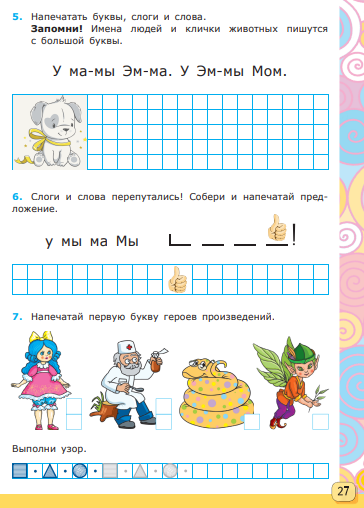 Выполняя задания, дети приобретают знания, способности и умения:
ориентируются на клетчатой основе рабочего поля тетради, 
работают слева — направо, сверху — вниз аккуратно и эстетично. 
знакомятся с алфавитом русского языка;
знакомятся с понятиями слог, слово, предложение, текст;
проводят анализ слоговой структуры слова, 
выделяют ударный слог и ударный звук;
печатают слоги и слова простой слоговой структуры;
относят слова к разным морфологическим группам (без ознакомления с терминологией) на основе вопросов и значения слова.
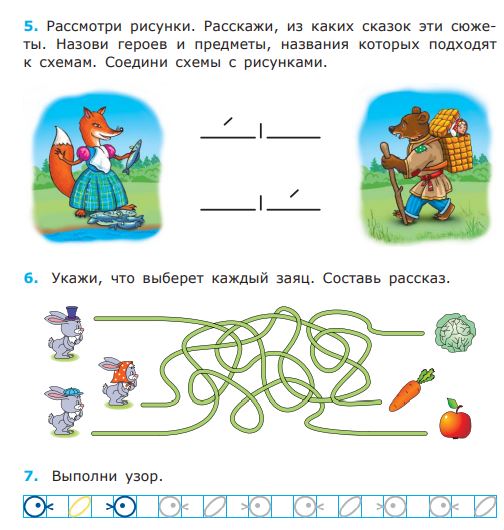 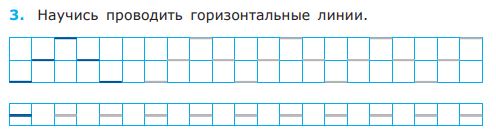 «Пиши – не спеши!»
Данное пособие полностью соответствует ФГОС дошкольного образования. Прописи предназначены для детей 5-7 лет, они обеспечивают подготовку ребёнка к обучению письму, развитие мелкой мускулатуры руки, обучают правильному начертанию элементов букв, знакомят с буквами русского алфавита. Пособие может использоваться как для групповых занятий с детьми в дошкольных образовательных организациях, так и для индивидуальных занятий взрослых с детьми дома. Прописи рекомендуется использовать в комплекте с книгой «Букварь» (автор Т.В. Игнатьева), также они могут быть использованы и как самостоятельное пособие.
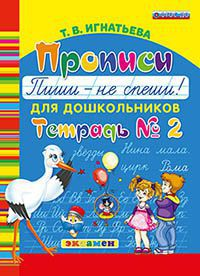 [Speaker Notes: Прописи предназначены для детей 5-6 лет, они обеспечивают подготовку ребёнка к обучению письму, развитие мелкой мускулатуры руки, обучают правильному начертанию элементов букв, знакомят с буквами русского алфавита.]
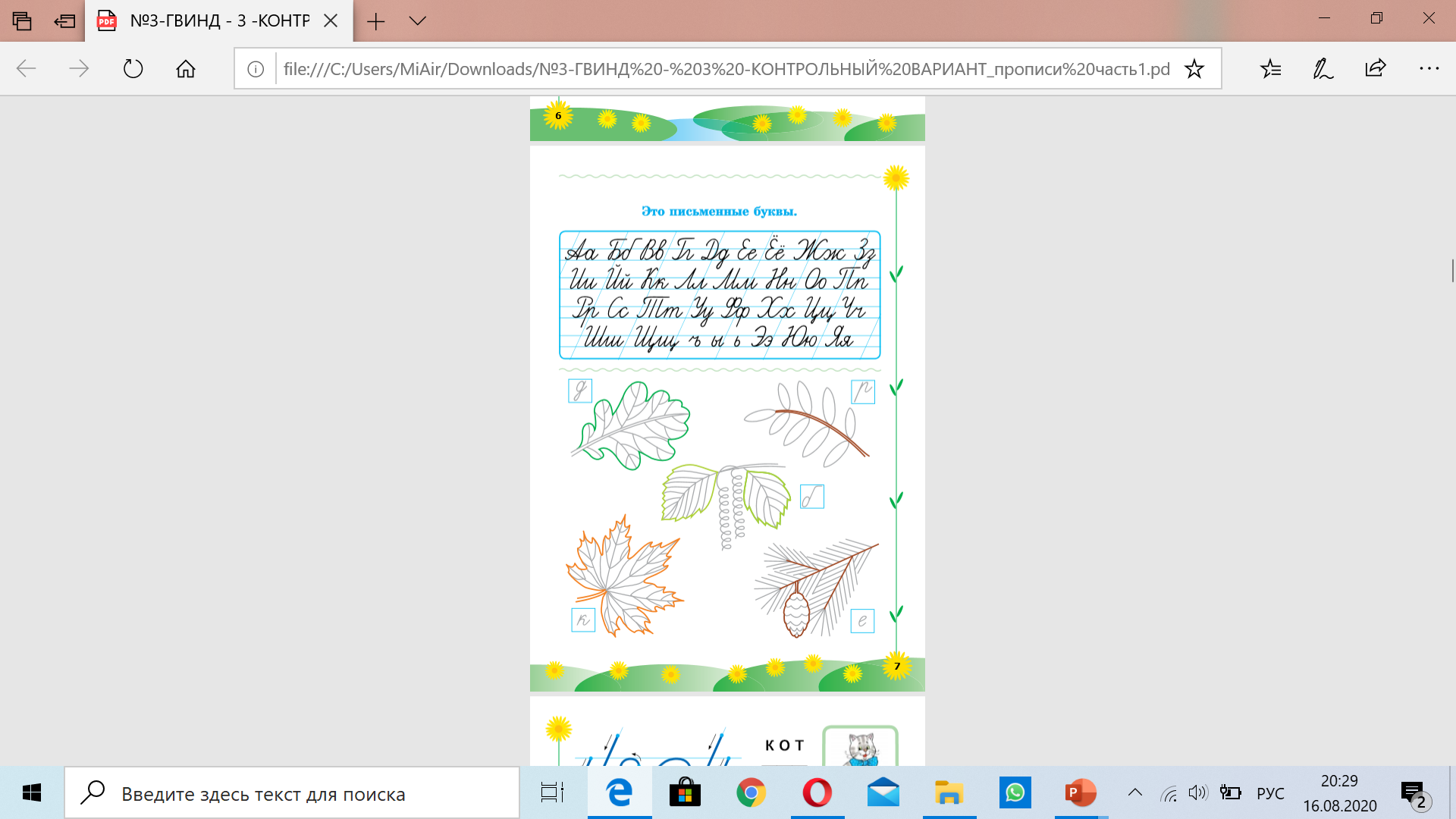 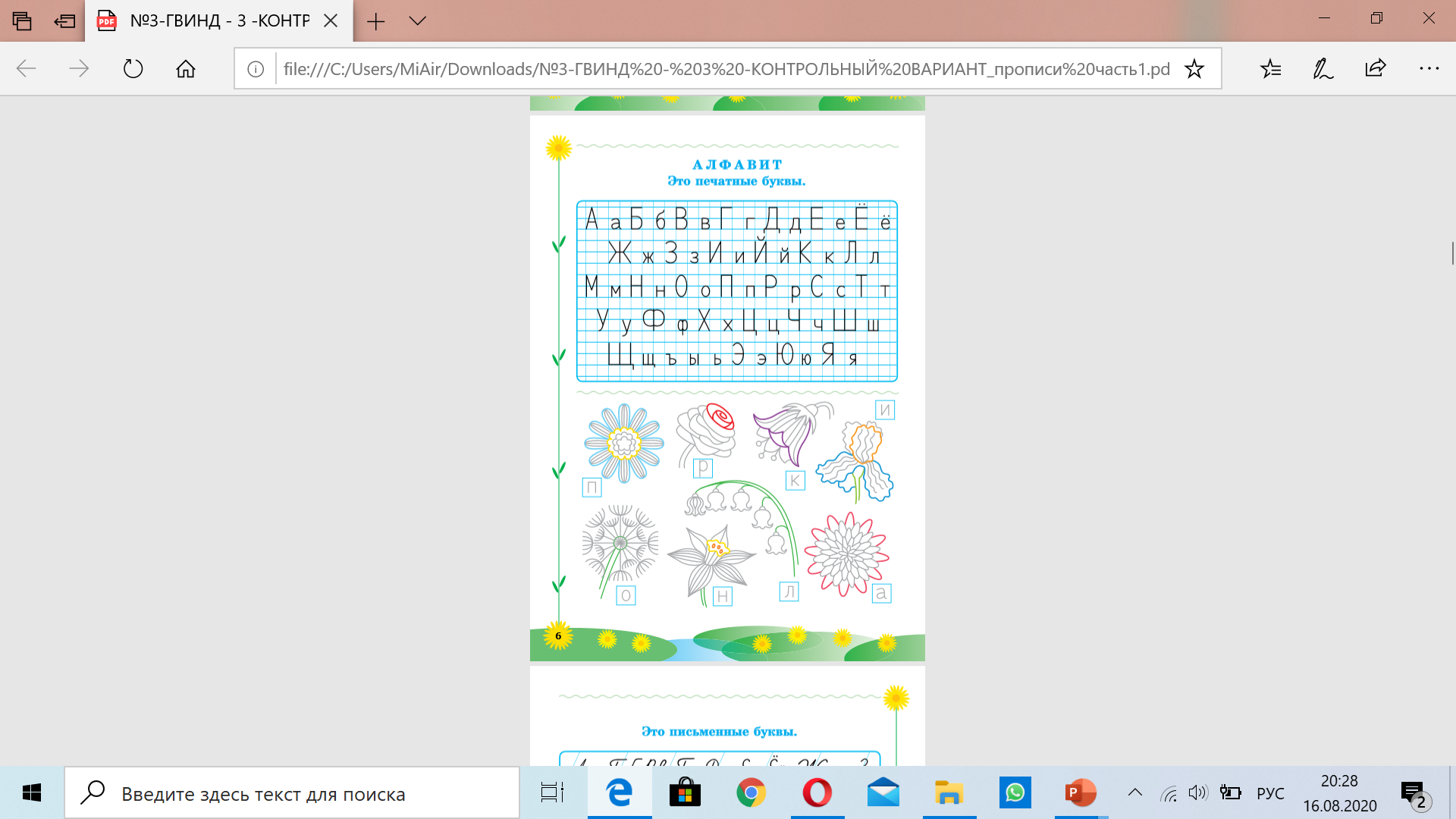 Развитие мелкой мускулатуры пальцев и кистей рук.
Умение ориентироваться на листе  тетради, воспринимать рабочее поле листа, видеть разлиновку  строк.
Развитие зрительного восприятия и зрительной памяти, умения различать письменные и печатные буквы.
Готовность к школе –  уровень психологического, физического развития и функционального состояния здоровья ребенка, при котором все нагрузки и требования школьного обучения не приведут к нарушению психического и физического здоровья, нарушению социально-психологической адаптации и снижению эффективности обучения.
Практические задачи диагностики развития:  

определить уровень сформированности
школьнозначимых  функций; 
выделить риски дезадаптации; 
составить программы индивидуального
    адаптивного развития; 
помочь родителям выбрать программу
обучения и режима учебной и внеучебной
нагрузки.
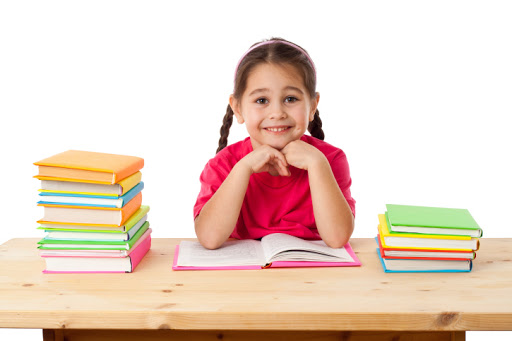 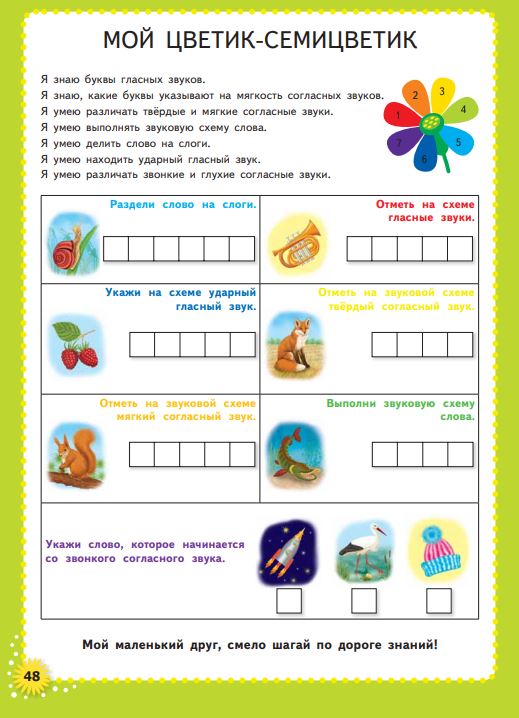 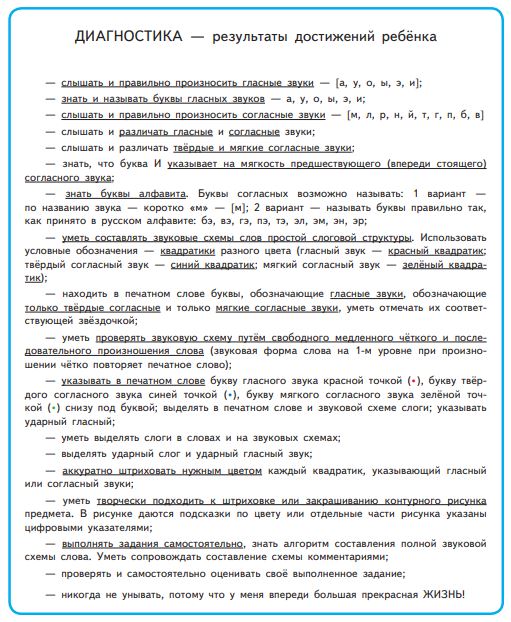 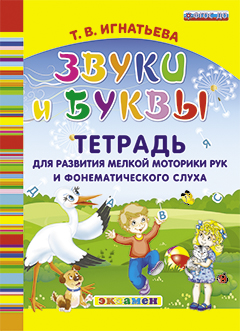 Задача данного универсального пособия – помочь детям систематизировать свои знания, научиться логично строить ответы на поставленные вопросы; родителям дать возможность проверить готовность ребёнка к школе, профессионально задавая вопросы по всей программе дошкольного образования. Используя данное пособие, взрослые могут выбрать готовый спектр вопросов именно для своего ребёнка. Пособие рассчитано на воспитателей детских садов, методистов, а также родителей для занятий с детьми.
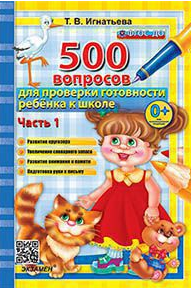 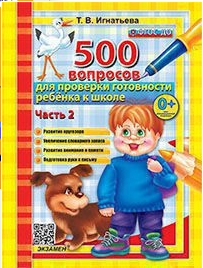 [Speaker Notes: Задача данного универсального пособия - помочь детям систематизировать свои знания, научиться логично строить ответы на поставленные вопросы.]
Ситуация успеха очень важна для ребёнка.
Рисунок по теме и задания для развития мелкой моторики помогут подготовить руку к письму.
Дошкольник должен всегда чувствовать доброжелательное отношение к нему взрослого человека. 
В конце каждой темы у родителя есть возможность оценить своего ребёнка. Здесь он указывает количество правильно выполненных заданий и заданий, не выполненных ребёнком, а также пишет свои замечания, делает пометки, чтобы потом вернуться и исправить то, что недостаточно отработано.
Понятийное мышление – основа для обучения в школе
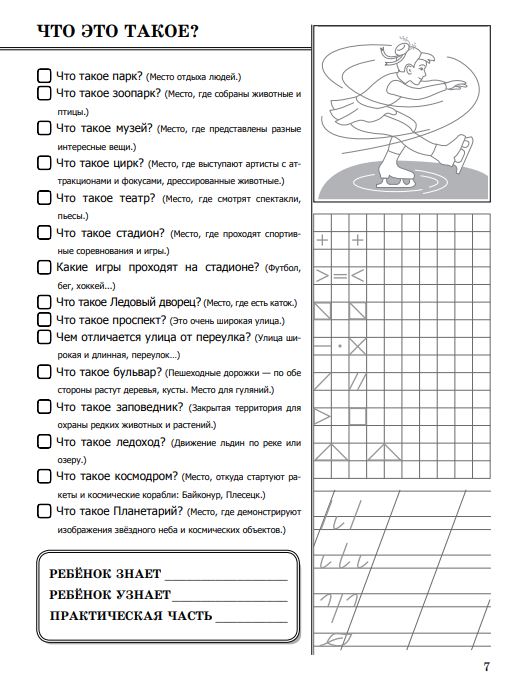 Несмотря на многообразие интеллектуальных задач,  в процессе учёбы абсолютное большинство из них может быть решено с помощью понятийного мышления... 
Понятие – это форма мышления, в  которой отражены существенные признаки предметов и явлений.
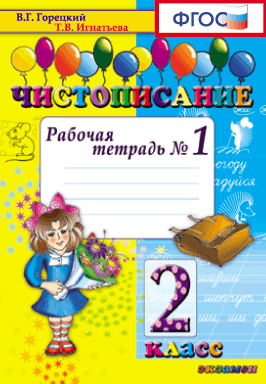 Преемственность дошкольного и школьного образования
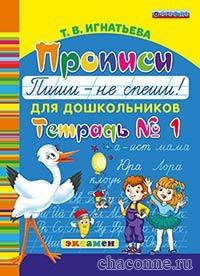 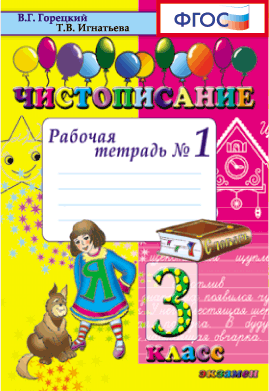 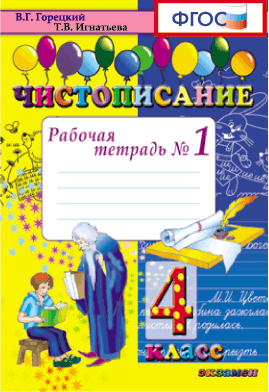 3 этапа формирования навыка письма
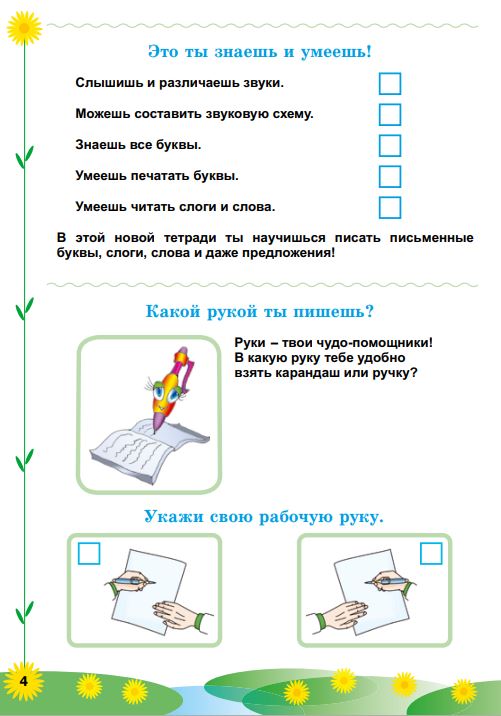 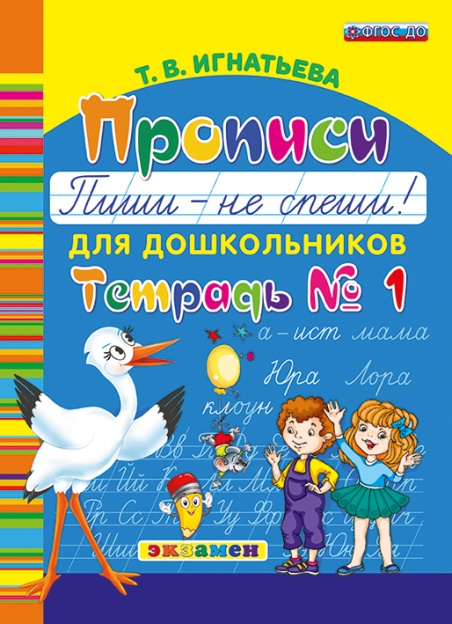 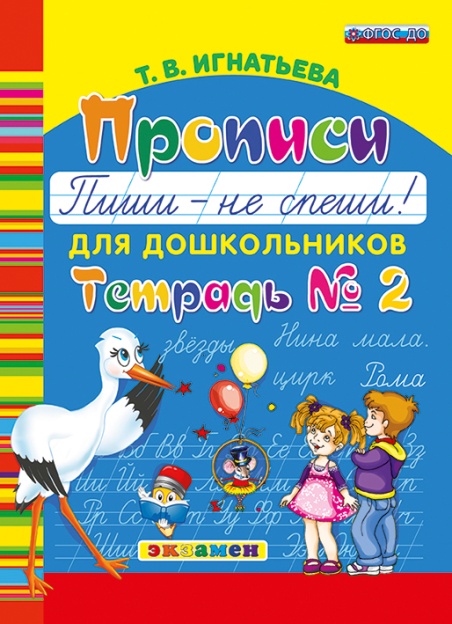 Письмо – речевое действие
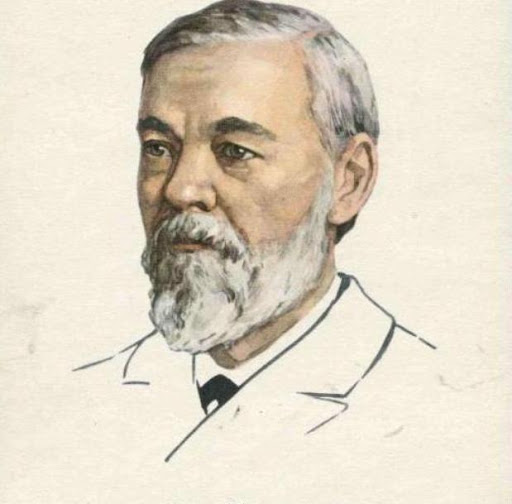 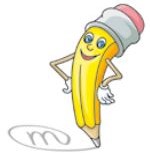 Ещё русский физиолог И.М.Сеченов  отмечал, что «главными определителями умственного развития становятся  те умственные перевороты, которые происходят в голове ученика, когда его обучают искусству говорить, читать и писать».
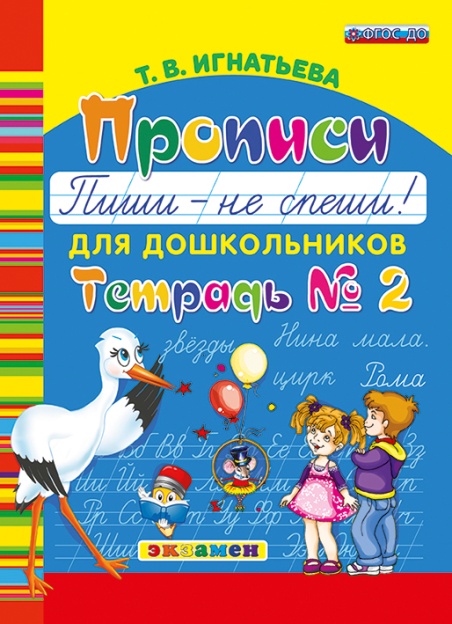 Преемственность дошкольного и школьного образования
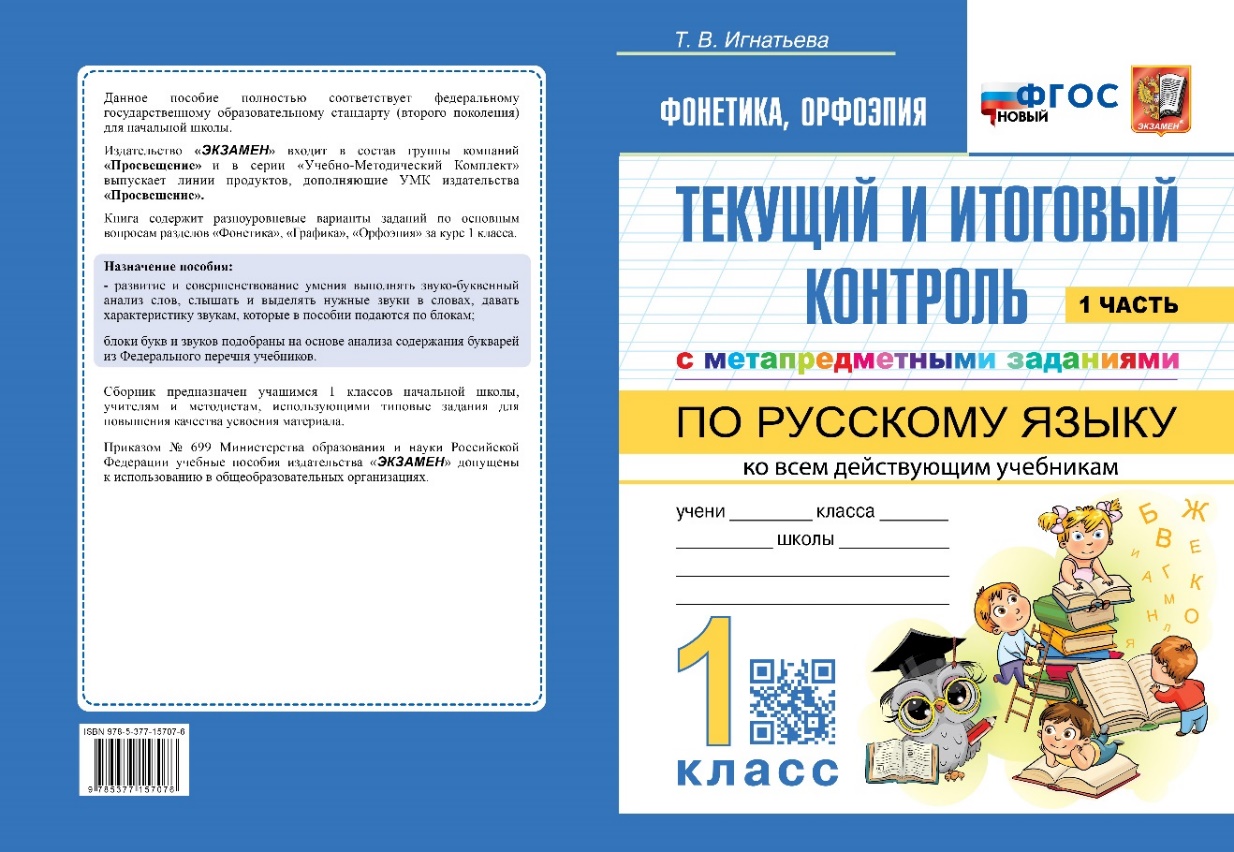 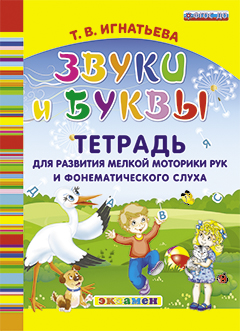 Пособие предназначено для изучения младшими школьниками одного из самых важных разделов русского языка «ФОНЕТИКА. ГРАФИКА. ОРФОЭПИЯ». Дети учатся слушать, слышать и выделять в словах звуки русской речи; различать их; давать им характеристику; объединять звуки в группы — блоки по их свойствам и звучанию. Блоки букв выделены на основе изучения букв в основных Российских Букварях, авт. В. Г. Горецкого, Л.Ф. Климановой и других учебниках по обучению грамоте, входящих в Федеральный перечень учебников РФ.
Именно в данном пособии дети учатся находить на звуковой схеме изучаемый звук и выделять его; составлять звуковые схемы простых по структуре слов. Это поможет сформировать у них грамотное письмо и выработку орфографической зоркости.
Преемственность дошкольного и школьного образования
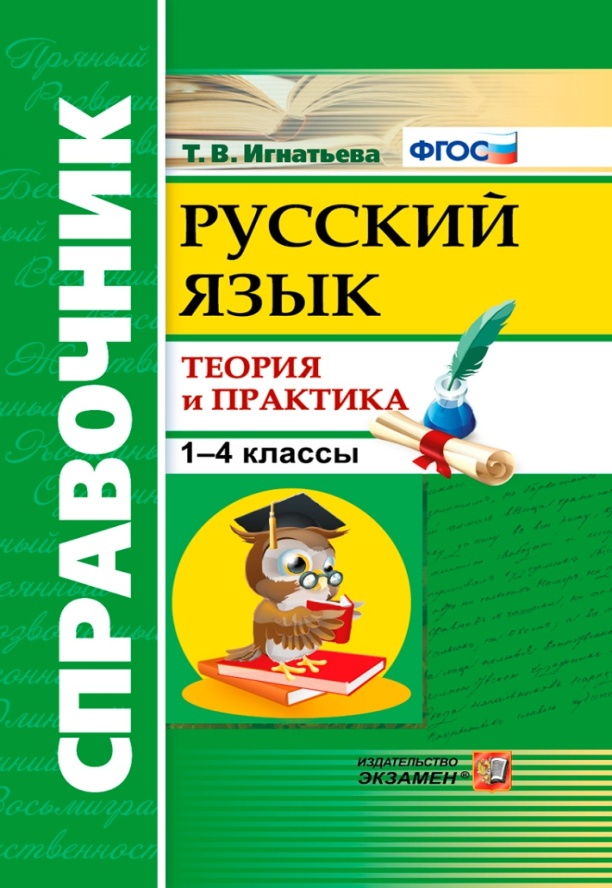 Спасибо за внимание!